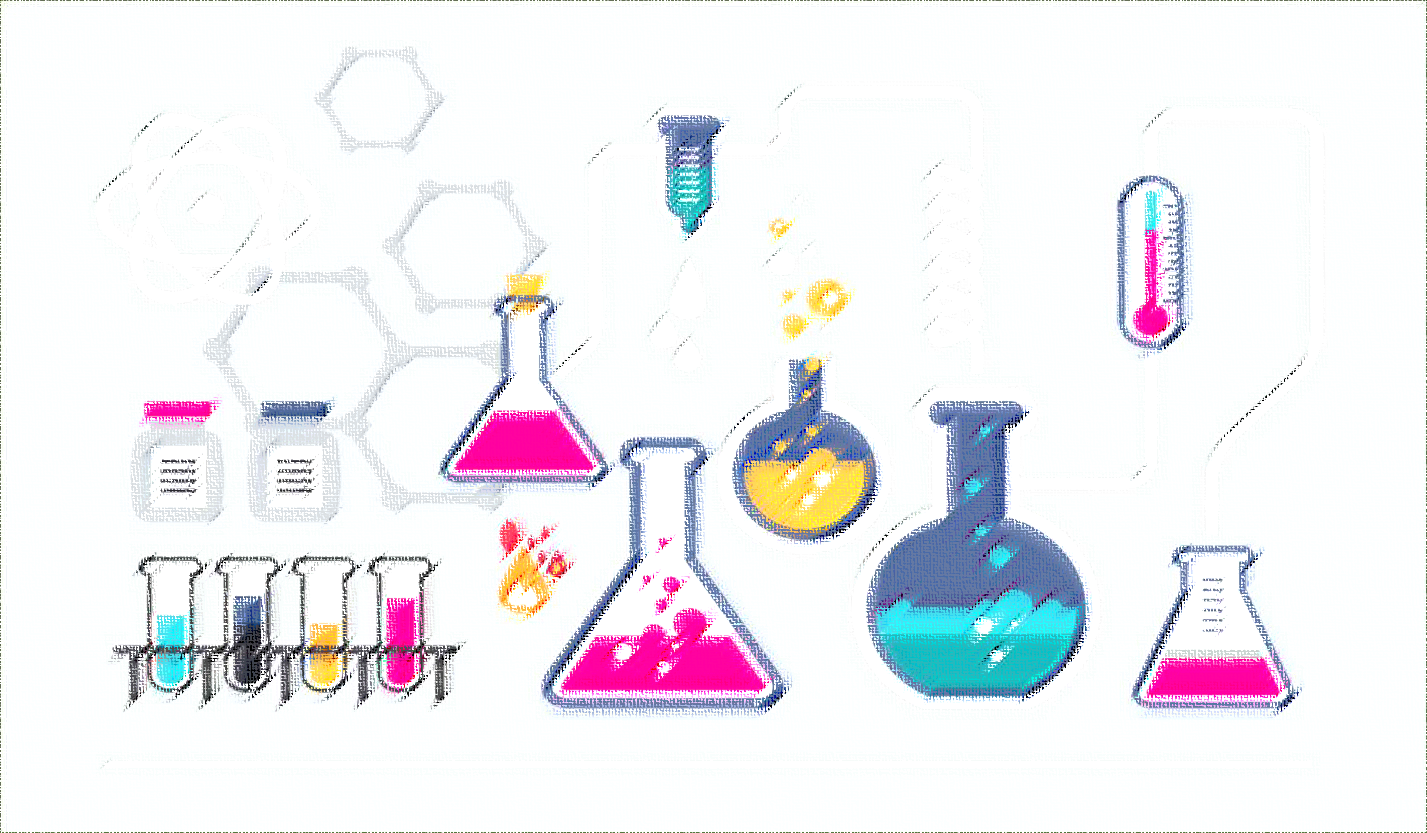 ¯^vMZg
9/18/2020
Lalon Sutradhar; Lecturer (Chemistry); 01738 568086
1
‡kÖYx t `kg
welq t imvqb-1g cÎ 
Aa¨vq t 2q (¸bMZ imvqb)
Av‡jvP¨ e¯‘ t  B‡jKUªb web¨vm Gi bxwZ
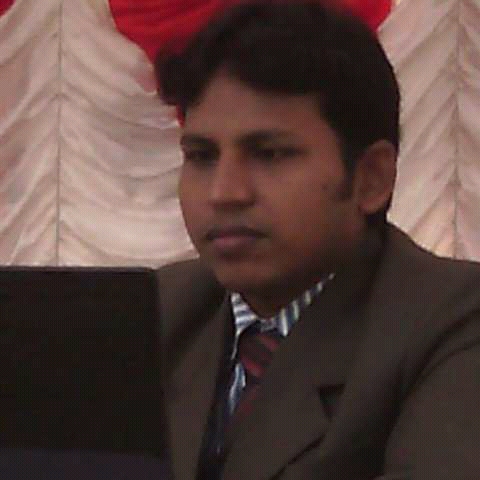 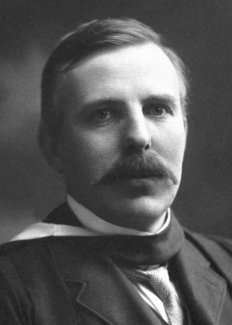 kÖx jvjb Kygvi 
cÖfvlK (imvqb)
Avn&Qvwbqv wgkb ¯‹zj GÛ K‡jR
B÷vb© nvDwRs, cjøex, wgicyi-11.5, XvKv|
9/18/2020
Lalon Sutradhar; Lecturer (Chemistry); 01738 568086
2
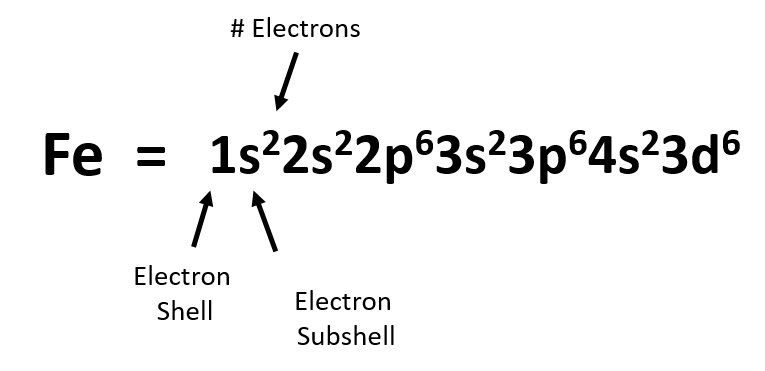 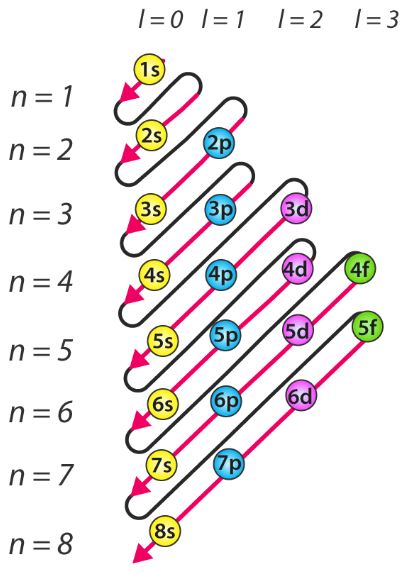 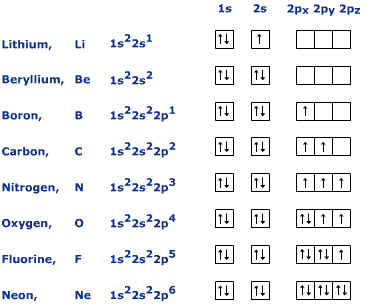 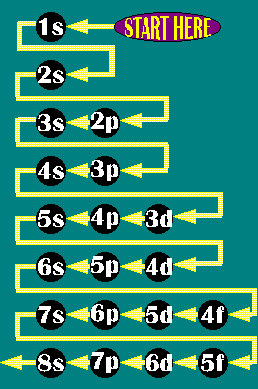 9/18/2020
Lalon Sutradhar; Lecturer (Chemistry); 01738 568086
3
ইলেকট্রন বিন্যাস
9/18/2020
Lalon Sutradhar; Lecturer (Chemistry); 01738 568086
4
ইলেকট্রন বিন্যাস
কোন পরমাণুর নির্দিষ্ট সংখ্যক ইলেক্ট্রন ঐ পরমাণুর বিভিন্ন শক্তিস্তরের অন্তর্ভুক্ত নির্দিষ্ট উপশক্তিস্তরের বিভিন্ন অরবিটালে নির্দিষ্ট নিয়মে সজ্জিত থাকে, ইলেক্ট্রনের এই সজ্জাকে পরমাণুর ইলেক্ট্রন বিন্যাস বলে।
পলির বর্জন নীতি
আউফবাউ নীতি
হুন্ডের নিয়ম
9/18/2020
Lalon Sutradhar; Lecturer (Chemistry); 01738 568086
5
আউফবাউফ নীতি
পরমাণুতে ইলেক্ট্রনসমূহ বিভিন্ন শক্তিস্তর দখলের সময় প্রথমে সবচেয়ে কম শক্তিসম্পন্ন অরবিটালে অবস্থান গ্রহণ করবে, নিম্ন শক্তির অরবিটাল পূর্ণ হওয়ার পর পরবর্তী অপেক্ষাকৃত উচ্চতর শক্তি সম্পন্ন অরবিটালে গমন করবে।
GKwU AiweUv‡ji kw³ = (n  + l )
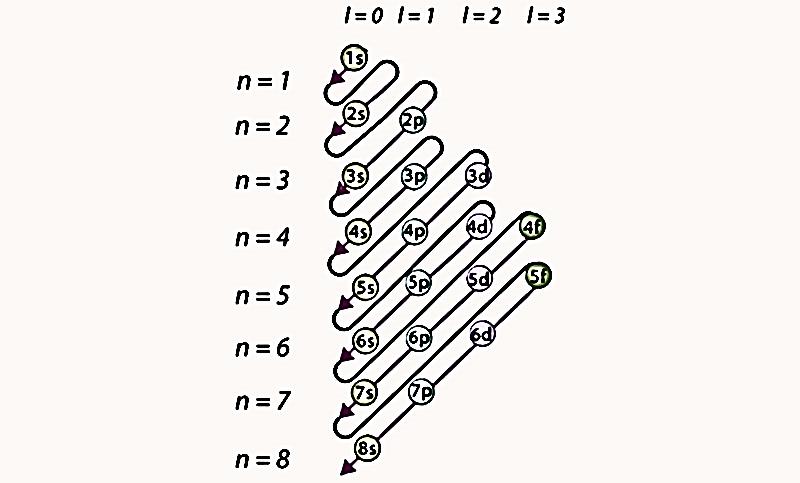 2p AiweUv‡ji kw³ = (n+l)= (2+1)= 2
3s AiweUv‡ji kw³ = (n+l)= (3+0)= 3
3d AiweUv‡ji kw³ = (n+l)= (3+2)= 5
4s AiweUv‡ji kw³ = (n+l)= (4+0)= 4
9/18/2020
Lalon Sutradhar; Lecturer (Chemistry); 01738 568086
6
হুন্ডের নীতি
একই শক্তি সম্পন্ন বিভিন্ন অরবিটালে ইলেক্ট্রনসমূহ এমনভাবে প্রবেশ করে যেন তারা সর্বাধিক পরিমাণে অযুগ্ম বা বিজোড় অবস্থায় থাকতে পারে, এ অযুগ্ম ইলেক্ট্রনসমূহের স্পিন বা ঘূর্ণন একইমুখী হবে।
এখানে একই শক্তি সম্পন্ন বিভিন্ন অরবিটাল বলতে ৩টি p অরবিটাল, ৫টি d অরবিটাল ও ৭টি f অরবিটালকে বোঝানো হয়েছে। উল্লেখ্য যে s অর্বিটালের জন্য হুন্ডের সূত্র প্রযোজ্য নয়।
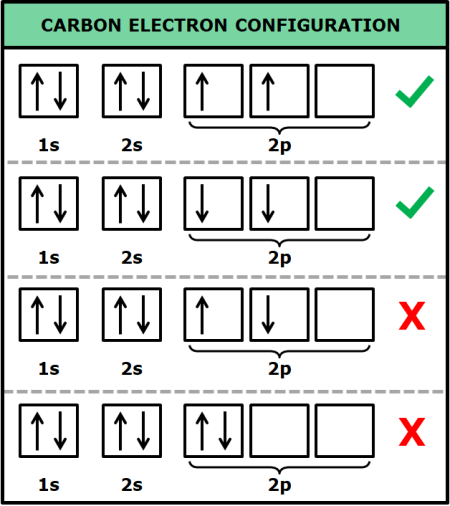 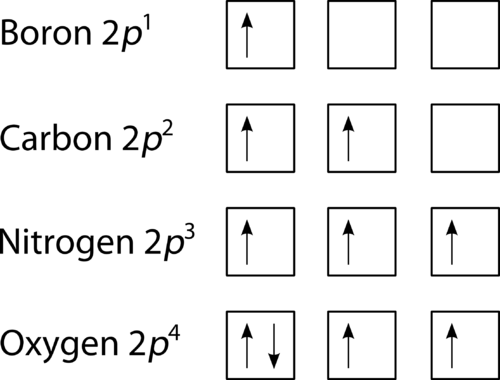 9/18/2020
Lalon Sutradhar; Lecturer (Chemistry); 01738 568086
7
পলির বর্জন নীতি
একটি পরামাণুতে দুটি ইলেক্ট্রনের চারটি কোয়ান্টাম সংখ্যার মান কখনও একই হতে পারে না। অন্ততপক্ষে একটির মান দুটি ইলেক্ট্রনের বেলায় ভিন্ন হতে হয়।
He-এর ক্ষেত্রে চারটি  কোয়ান্টাম সংখ্যার মান হবে নিম্নরূপ।
He(2)  - 1s2
১ম ইলেকট্রনের জন্য, n=1, l=0, m=o, s=+1/2
২য় ইলেকট্রনের জন্য  n=1, l=0, m=o, s= - 1/2
অর্থাৎ একই পরমাণুতে ২টি ইলেকট্রনের জন্য কক্ষপথের আকার (n), আকৃতি (l) এবং কৌণিক অবস্থান (m) একই হলেও ইলেকট্রন ঘূর্ণনের দিক বা স্পিন কোয়ান্টাম সংখ্যা (s) এর মান ভিন্ন হয়।
অর্থাৎ পলির বর্জন নীতি অনুসারে, ‘একটি পারমাণবিক অরবিটালে সর্বাধিক দুটি ইলেকট্রন থাকতে পারবে, যদি তাদের ঘূর্ণন বা স্পিন কোয়ান্টাম সংখ্যার মান ভিন্ন হয়।’
9/18/2020
Lalon Sutradhar; Lecturer (Chemistry); 01738 568086
8
evoxi KvR
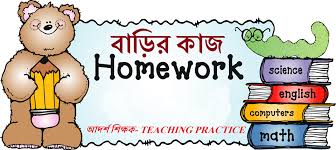 1.
9/18/2020
Lalon Sutradhar; Lecturer (Chemistry); 01738 568086
9
ab¨ev`
9/18/2020
Lalon Sutradhar; Lecturer (Chemistry); 01738 568086
10